SPACE GRANT ANNUAL REPORTING
Rocky mountain space grant consortium
Kim Olson, Annual Meeting, May 7, 2012
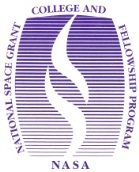 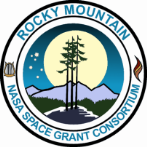 Space Grant Outcomes & programmatic elements
OUTCOME 1
Fellowships/Scholarships
Research Infrastructure
Higher Education

OUTCOME 2
Precollege

OUTCOME 3
Information Education
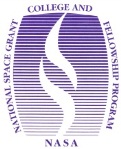 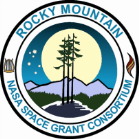 RMNSGC Goals
OUTCOME 1 - Contribute to the development of the STEM Workforce with programs, projects and activities that are in direct alignment with NASA’s education strategic goals.

OUTCOME 2 - To attract and retain students and teachers (K-12) in the STEM disciplines who have a solid understanding of the subject material. 

OUTCOME 3 - Conduct an Informal Education program to form partnerships and linkages between STEM formal and informal providers leading to an expansion of the nation’s future STEM workforce through awareness of the mission of NASA and the promotion of STEM literacy.
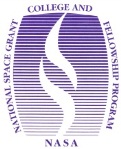 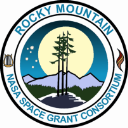 Programmatic elements defined
Fellowships/Scholarships
	Student awards to graduates (fellowships) and undergraduates 	(scholarships) at three research universities 
Research Infrastructure
	Promoting development of research in an organization, includes seed 	money for research, proposal writing, establishing research 	collaborations
Higher Education
	Activities which benefits either students, faculty or both.  Includes 	curriculum development, hands-on activities, senior projects – 	promotes the use of mentors and role models as well as establishing 	interdisciplinary courses and projects
Precollege
	Programs and activities that enhance and broaden the knowledge of both 	teachers and students (K-12), includes teacher preparation/enhancement, 	curriculum development and student opportunities.  Such activities occur in 	a formal education setting
Informal Education
	Involves programs/projects that serve the public-at-large and promote 	awareness of the mission of NASA and the promotion of STEM literacy
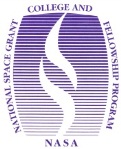 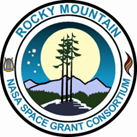 Rmnsgc affiliates
Fellowships/Scholarships
UU, BYU, USU

Research Infrastructure
UU, BYU, USU

Higher Education
UU, BYU, USU, Weber, SUU, UVU, Snow, Dixie, SLCC, Westminster, UCAT, Leonardo
Precollege
Westminster, Clark Planetarium, Hill Aero Museum, USU 

Informal Education
Leonardo, Clark Planetarium, Hill Aero Museum
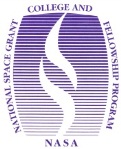 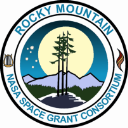 Affiliate reporting Template  to be used for FY2012 reporting
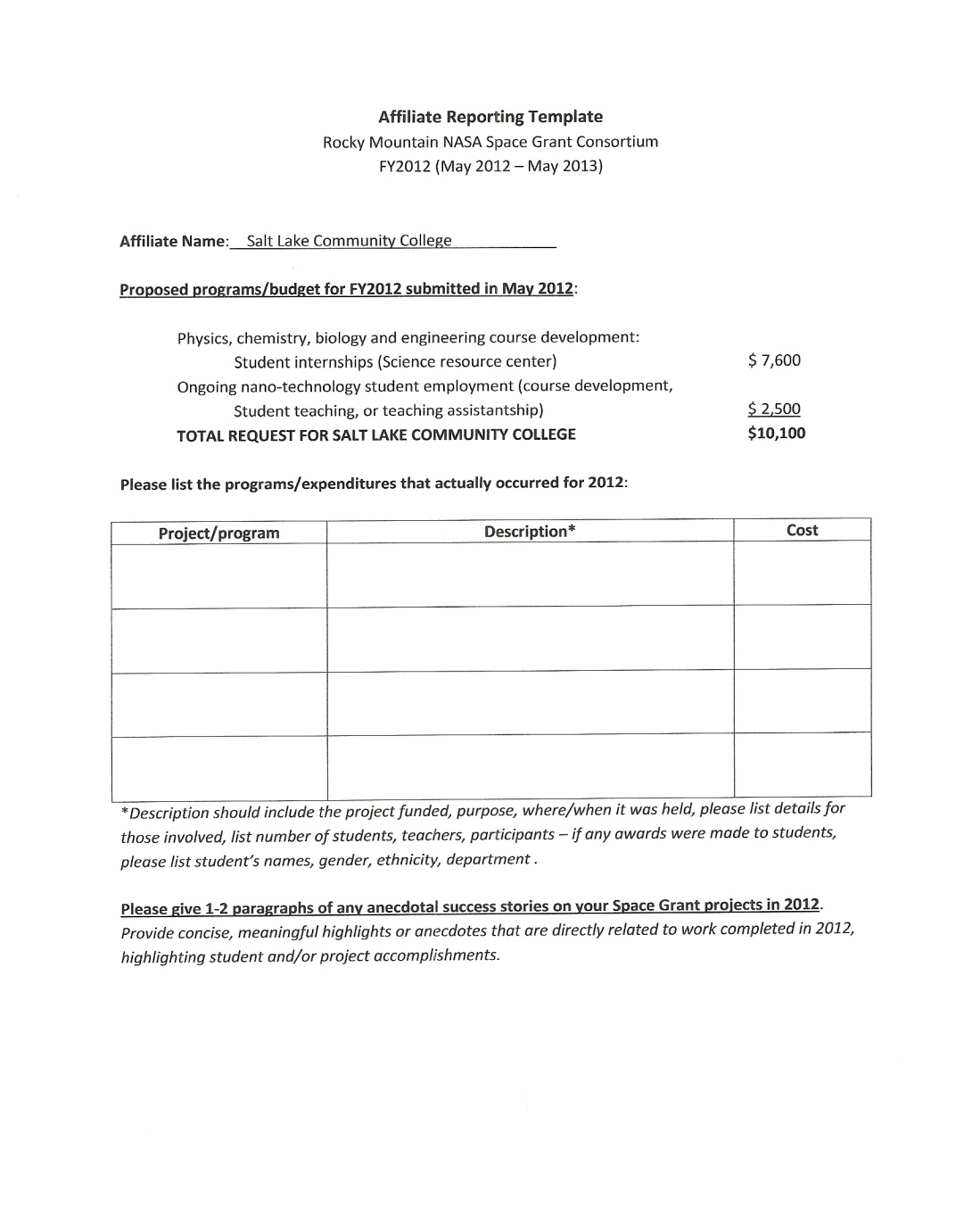 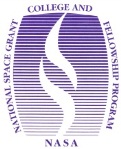 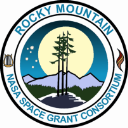 timelines
Annual report of activities and budget proposal due 60 days prior to grant renewal date 
    grant renewal date: May 6, 2013     March 5, 2013
For FY2010, report was due March 25, 2011
For FY2011, report was due May 7, 2012

Feedback on possibility of moving annual meeting to March/April to facilitate annual reporting and collection of inputs from affiliates

THANK YOU to all affiliates for providing reporting, budgets and cost share forms on time this last cycle
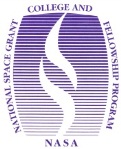 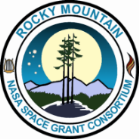